Throughput Computing
Miron Livny
Vials Research Professor
John P. Morgridge Professor of Computer Science
Director UW Center for High Throughput Computing
Technical Director of the OSG
Welcome to HTC23
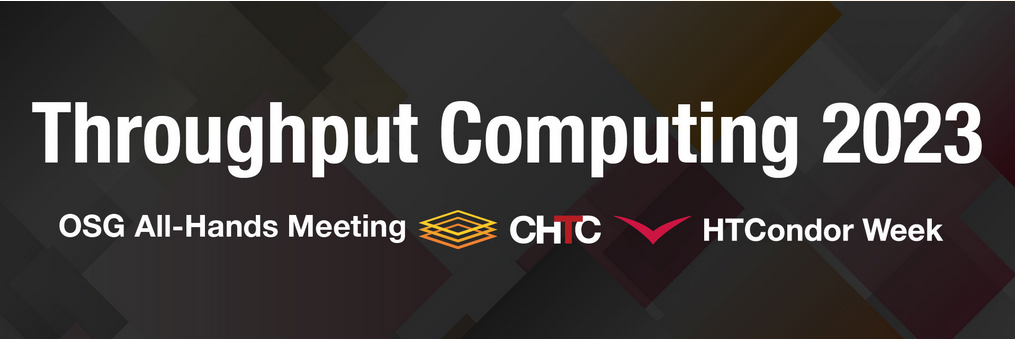 1986 – First deployment of (HT)Condor
1996 – High Throughput Computing (HTC) 			formulated
2005 – OSG Consortium established
2006 – Center for High Throughput 						Computing (CHTC) established 
2020 – Partnership for Advanced 							Throughput Computing (PATh) 					funded by NSF
2023 – First Throughput Computing 						event
“The Partnership to Advance Throughput Computing (PATh) project will expand Distributed High Throughput Computing (dHTC) technologies and methodologies through innovation, translational effort, and large-scale adoption to advance the Science & Engineering goals of the broader community.”
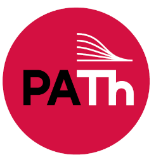 PATh Proposal  04/21/2020
Translational Flow
Feedback Loop
Laboratory
(Innovate)
Locale
(Deploy)
Community
(Use)
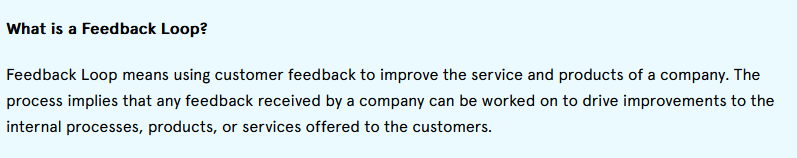 www.zonkafeedback.com/blog/positive-feedback-loop
ACCESS PIs
NSF-funded Advanced CI Ecosystem
(Highly Accessible Computing)
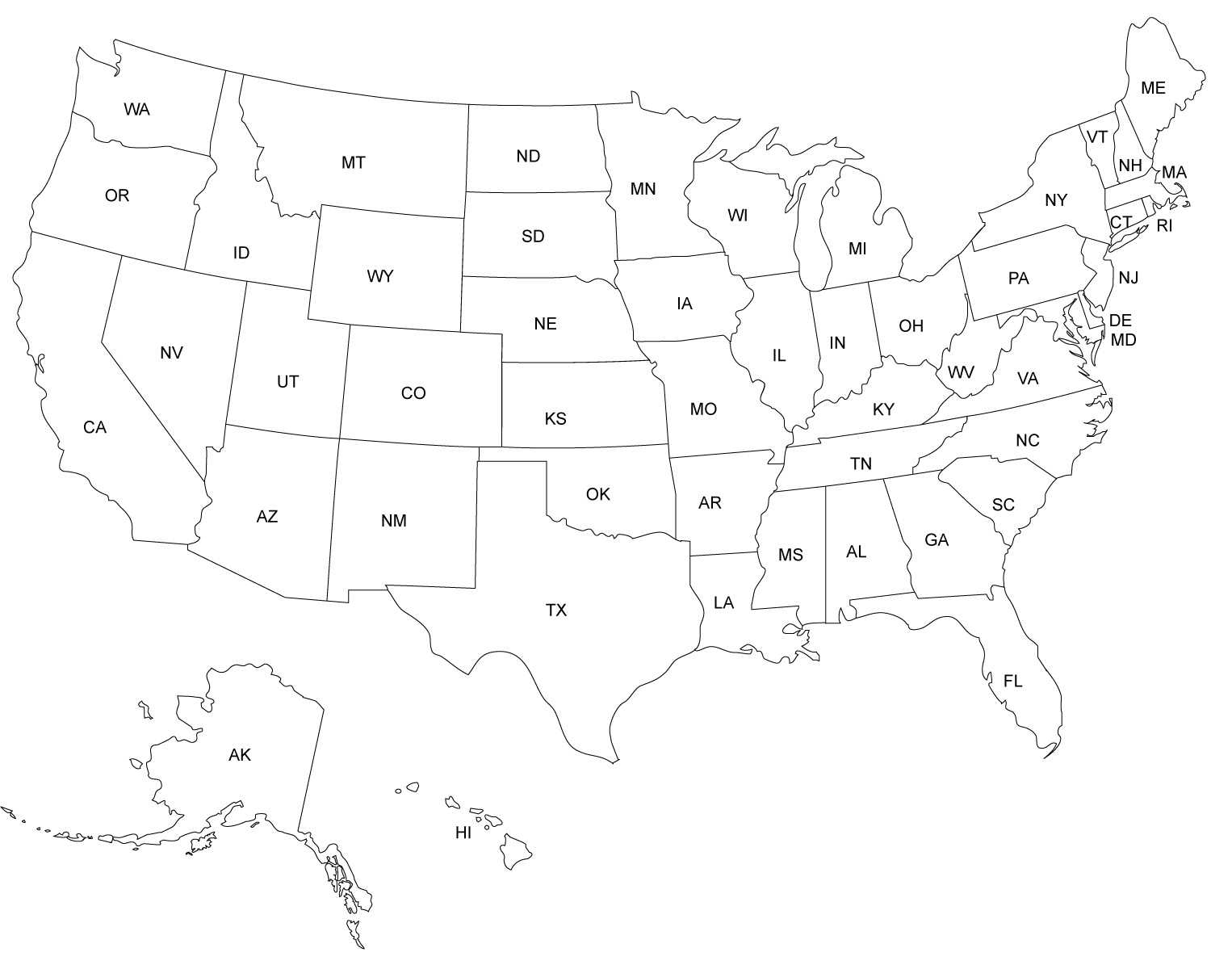 Leadership-class
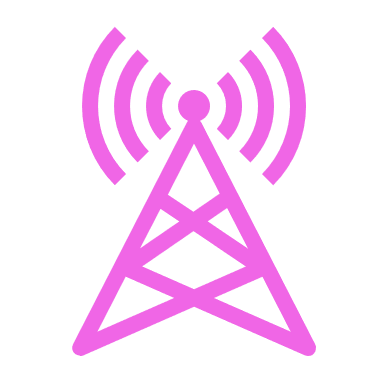 Innovative systems
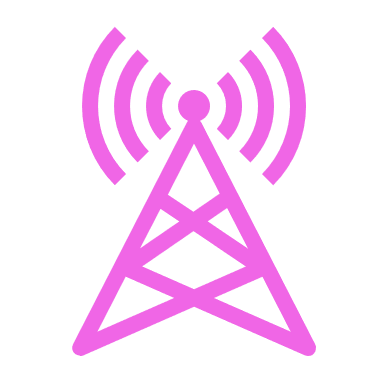 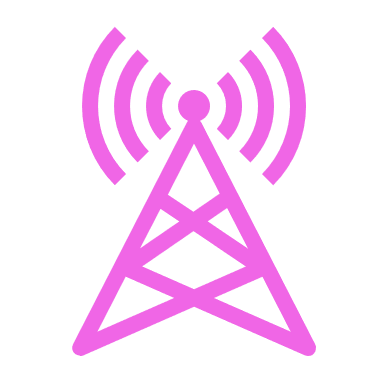 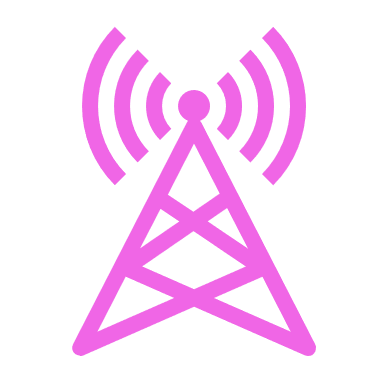 HTC Services
NCAR
Cloud Resources
Shared Campus 
Resources
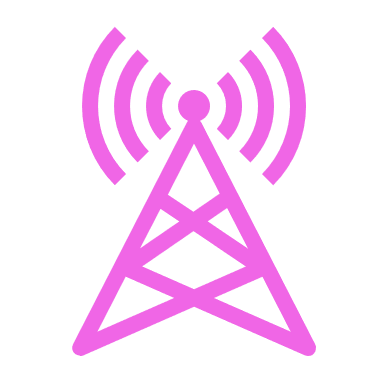 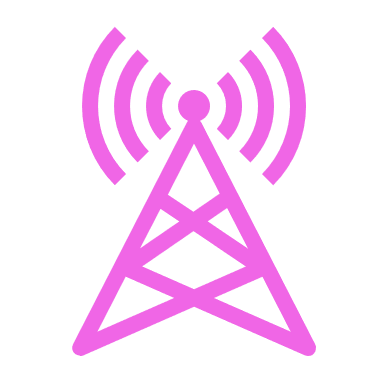 PAWR Testbeds
Chameleon Lab (Chicago)
CloudLab (Salt Lake City)
FABRIC Network (Nationwide)
PATh/OSG (Madison)
CloudBank (San Diego)
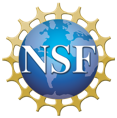 Cheyenne (Cheyenne)
Frontera (Austin)
Jetstream, JetStream-2 (Bloomington)
Delta (Urbana-Champaign)
Ookami (Stonybrook)
Anvil (W. Lafayette)
Bridges-2, Neocortex (Pitt)
ACES (College Station)
Expanse, Voyager, National Research Platform (San Diego)
Stampede 2, Wrangler (Austin)
Throughput Commuting is all about scaling out and therefore about the rate of job handling

During the month of June 2023, the OSPool handled close to 18,000,000 jobs
600,000 jobs per day
   25,000 jobs per hour
         410 jobs per minute
             7 jobs per second
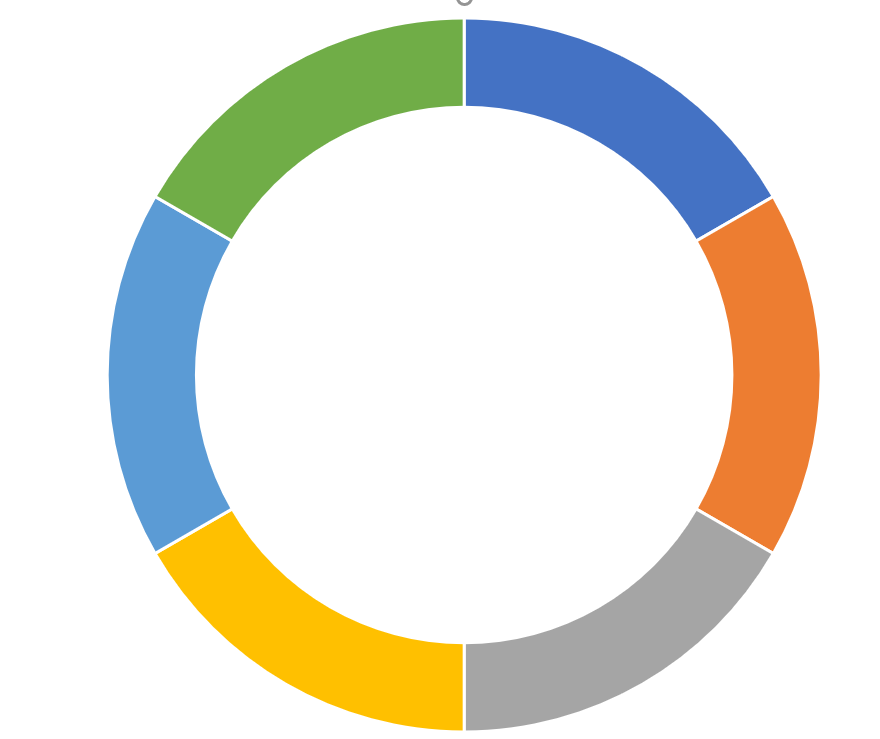 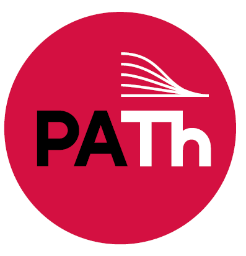 OSPool
PATh Facility
FAIR-Share
NSF 
Awarded
Access 
Point
Bring Your Own Capacity BYOC
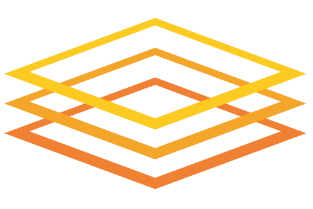 NSF Awarded
My Campus
Com. Clouds
I  Individual
OSG
Individual
RAMPS
Allocation
Personal
My Collaboration
Use it
Remotely
Deploy it
Locally
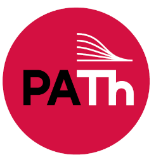 PATh services and technologies enable federation of computing capacity
More than 50 institutions contribute to the OSPool  capacity provided by more than 70 sites 
PATh services and technologies enable effective access to remote datasets 
More than 160 datasets federated by the Open Science Data Federation (OSDF)
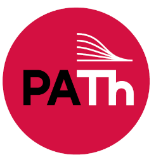 Scaling out with federated capacity and datasets means a lot of file transfers
In 2022, the OSDF executed more than 1B file transfers (32 transfers per second) 
In June 2023, Jobs executed by the OSPool required 320M file transfers (120 transfers per second)
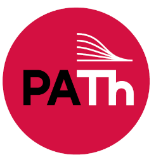 PATh Executive Summary
“Broader Impact – We firmly believe in dHTC as an accessible computing paradigm which supports the democratization of research computing to include researchers and organizations otherwise underrepresented in the national CI ecosystem. Our work is founded on universal principles like sharing, autonomy, unity of purpose, and mutual trust.”
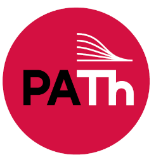 PATh Proposal  04/21/2020
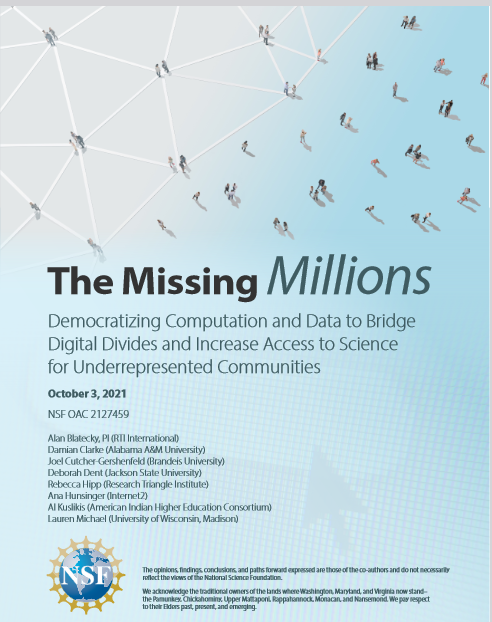 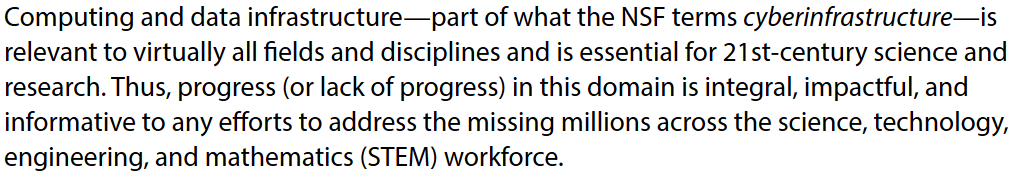 In June 2023 236 researchersfrom 90 projectsplaced OSPool Jobs.What can we do more/different  to scale out adoption of Throughput Computing?